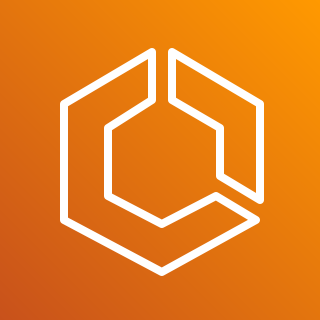 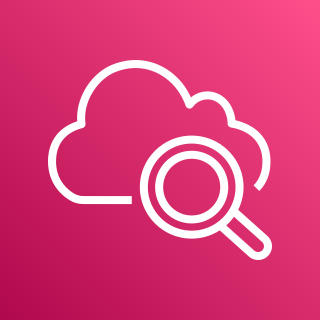 Amazon ElasticContainer Service
Amazon CloudWatch
Retain and query historical telemetry and events
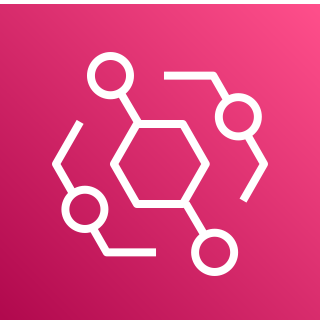 View recent task info
( <1 hour ago )
Amazon EventBridge
Container Insights
Amazon ECS Console
Application logs
CloudWatch Log Insights